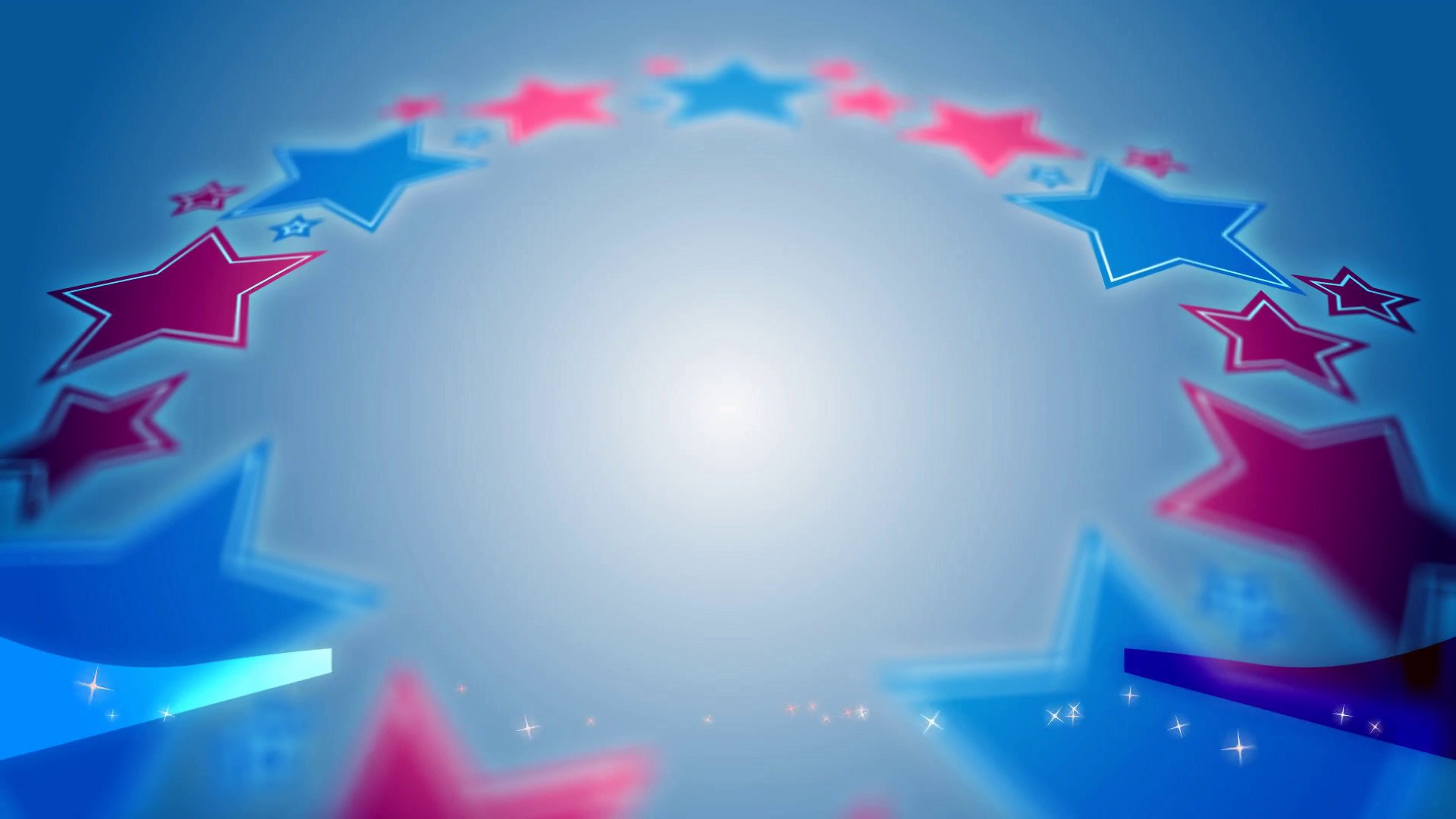 17 марта 2023 г.
в 12:00 ч.
СМФК Зириклы
«Путешествие в Крым»
Познавательный час